Race to the Slopes #1
Race to the Slopes #2
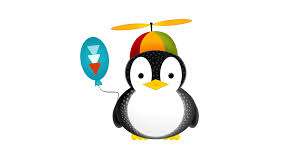 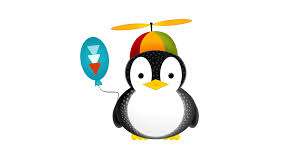 **Project Distributed**
Race to the Slopes #3
Race to the Slopes #4
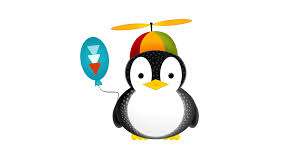 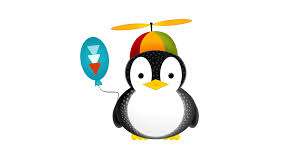 B
R
E
A
K
Race to the Slopes #5
Barron’s PreTest
Race to the Slopes #6
USATestPrep PreTest
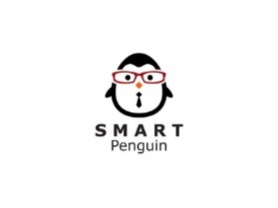 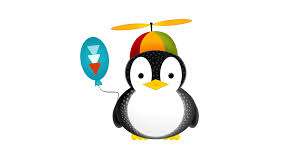 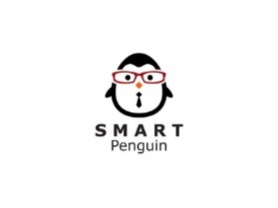 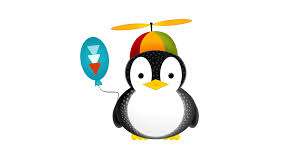 Race to the Slopes #7
Race to the Slopes #8
USATestPrep Section 1
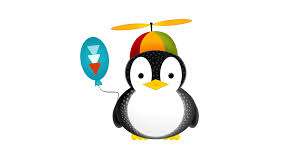 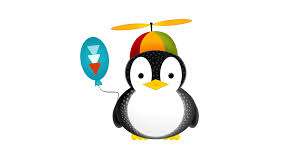 Checkpoint
Race to the Slopes #5
Barron’s PreTest
Race to the Slopes #6
USATestPrep PreTest
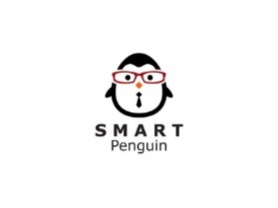 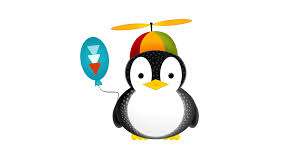 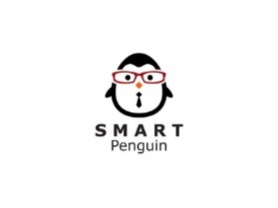 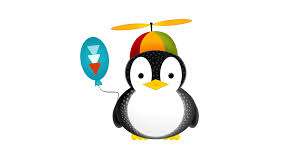 Race to the Slopes #7
Race to the Slopes #8
USATestPrep Section 1
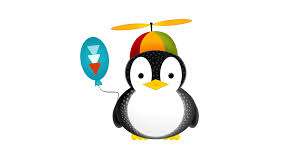 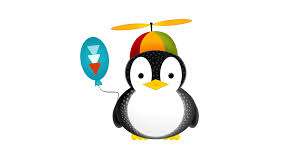 Checkpoint
DR2 Review Session
Barron’s Practice Test #1
Race to the Slopes #9
Race to the Slopes #10
USATestPrep Section 2
Panera Review Session
Unit 1 & 2 (3/18)
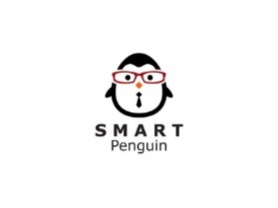 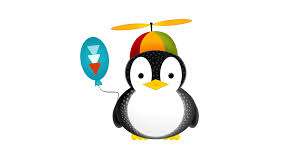 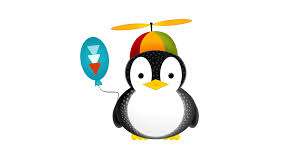 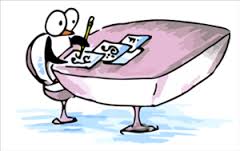 DR2 Review Session
Race to the Slopes #11
Race to the Slopes #12
USATestPrep Section 3
Panera Review Session
Unit 3 (3/25)
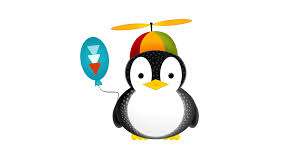 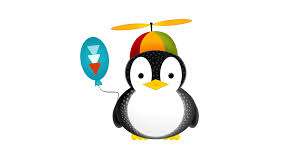 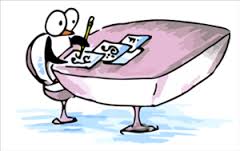 Released Exam #1
Race to the Slopes #13
Race to the Slopes #14
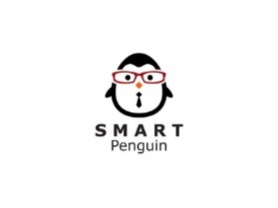 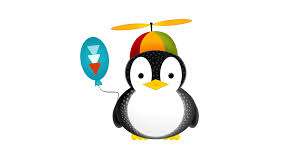 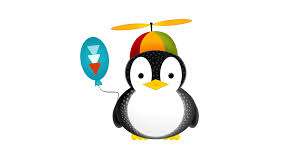 Checkpoint
B
R
E
A
K
Race to the Slopes #13
Race to the Slopes #14
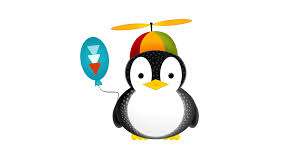 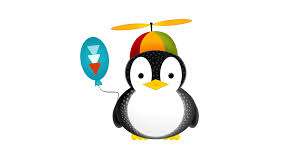 B
R
E
A
K
Panera Review Session
Unit 4 (4/9*)
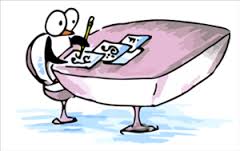 DR2 Review Session
Barron Practice Test #2
Race to the Slopes #15
Race to the Slopes #16
USATestPrep Section 4
Panera Review Session
Unit 5 & 6 (4/15)
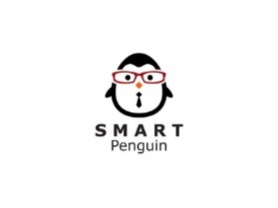 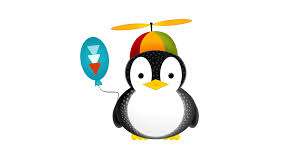 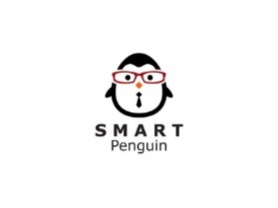 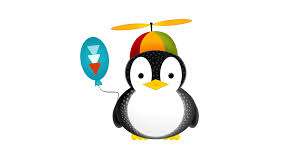 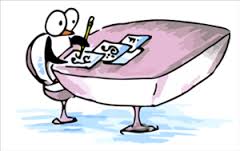 Laboratory Review (6)
Race to the Slopes #17
Race to the Slopes #18
USATestPrep Section 5
Practice AP Exam 
(4/22)
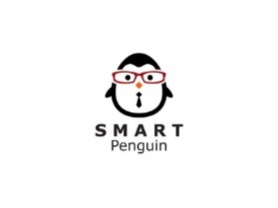 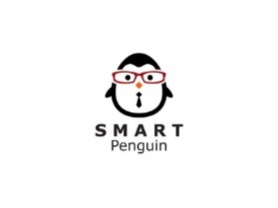 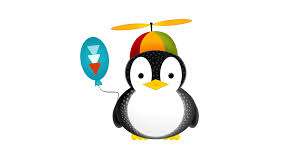 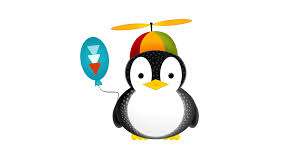 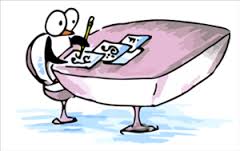 DR2 Review Session
Released Exam #2
FINAL EXAM
Part 1 MC
FINAL EXAM
Part 2 FRQ
Panera Review Session
(4/29)
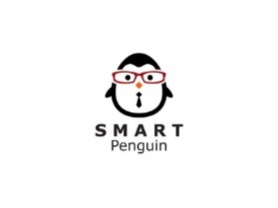 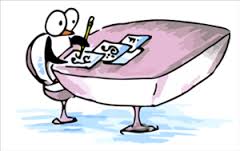 Checkpoint
DR2 Review Session
Ga Milestone
Part 1
Ga Milestone
Part 2
itsLearning Review Session
FINAL REVIEW (5/6)
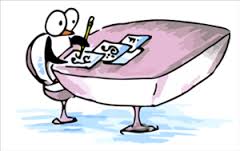 DR2 Review Session
Ga Milestone
Part 1
Ga Milestone
Part 2
itsLearning Review Session
FINAL REVIEW (5/6)
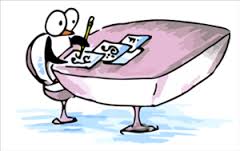 AP Biology Exam
AP World 
Exam
Due @ 3:15pm
AP Biology 
SLO
Final Exam
3, 5, 7
Final Exam
4, 6, 8
Final Exam
1, 2